Интерактивная игра для дошкольников
Где кошка?
Отработка употребления предлогов в
 самостоятельной речи
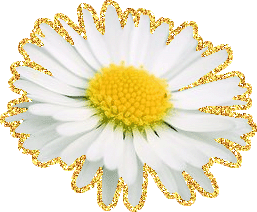 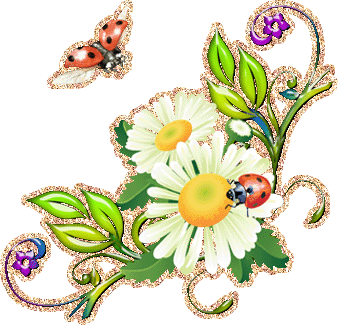 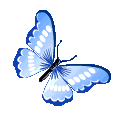 логопед: Викторова М.В.
На открывшемся слайде назвать где находится кошка по отношению к мебели.
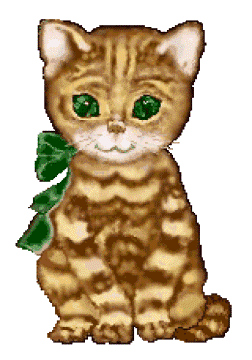 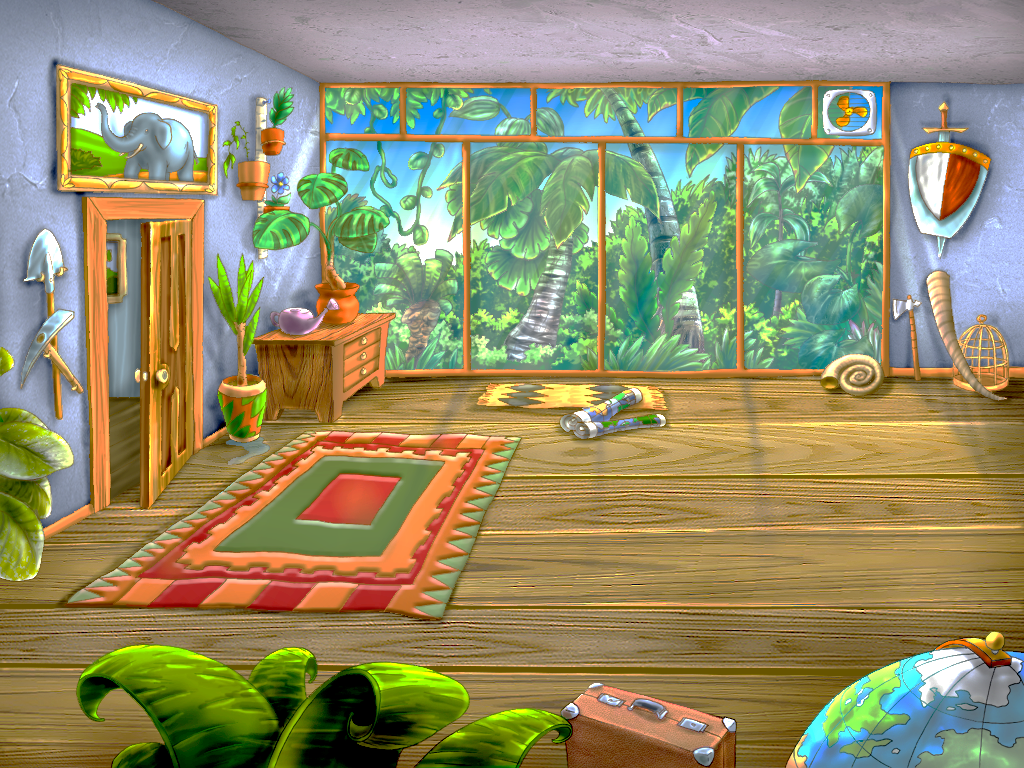 Интерактивная игра для дошкольников
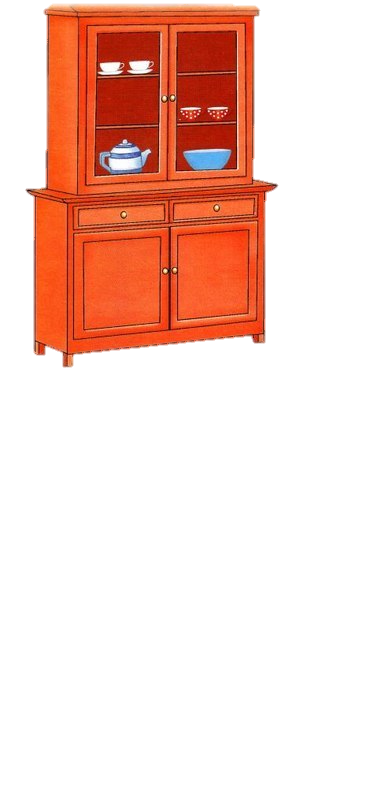 Где кошка?
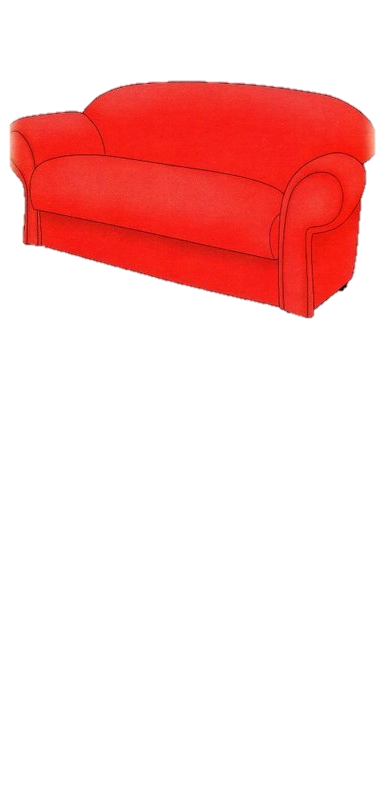 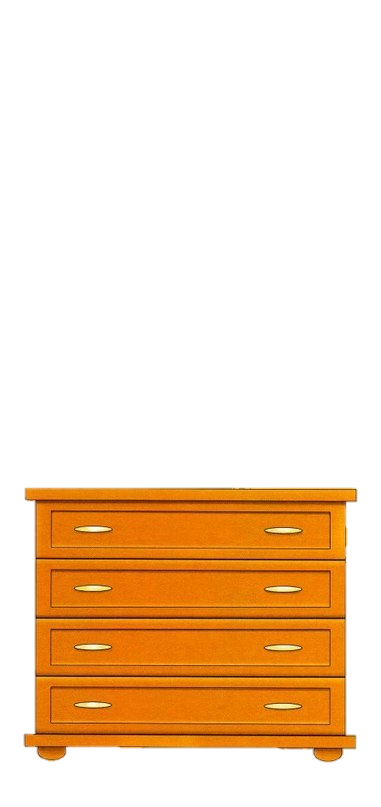 Отработка употребления предлогов в
 самостоятельной речи
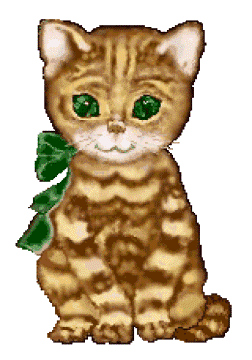 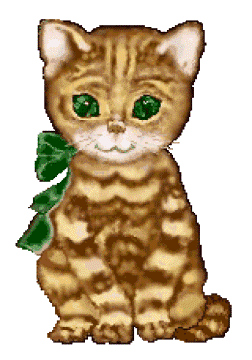 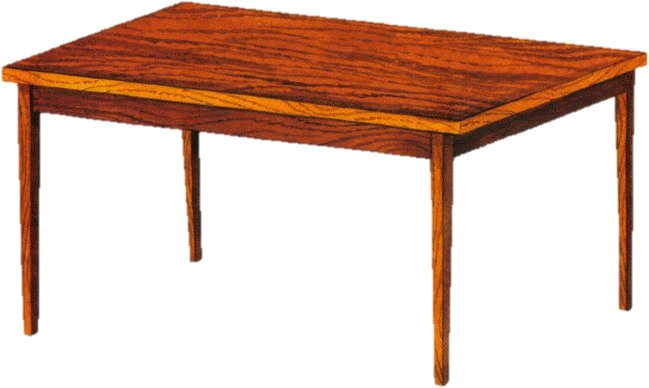 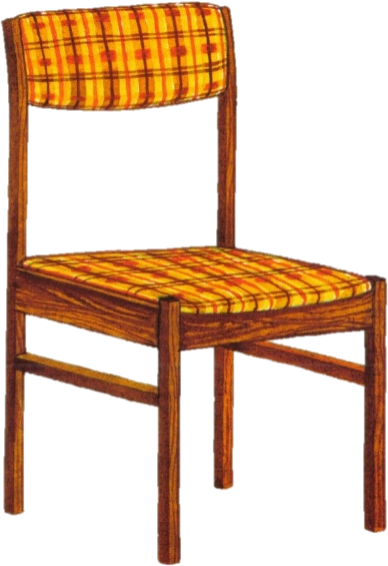 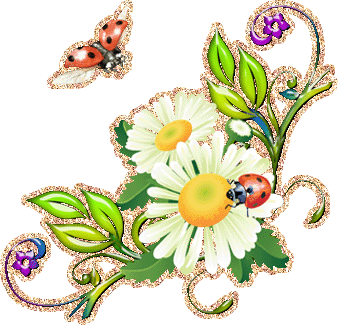 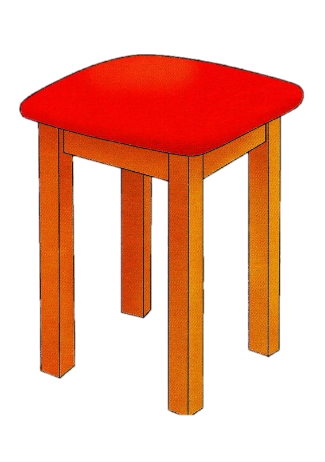 логопед: Викторова М.В.
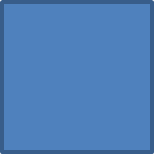 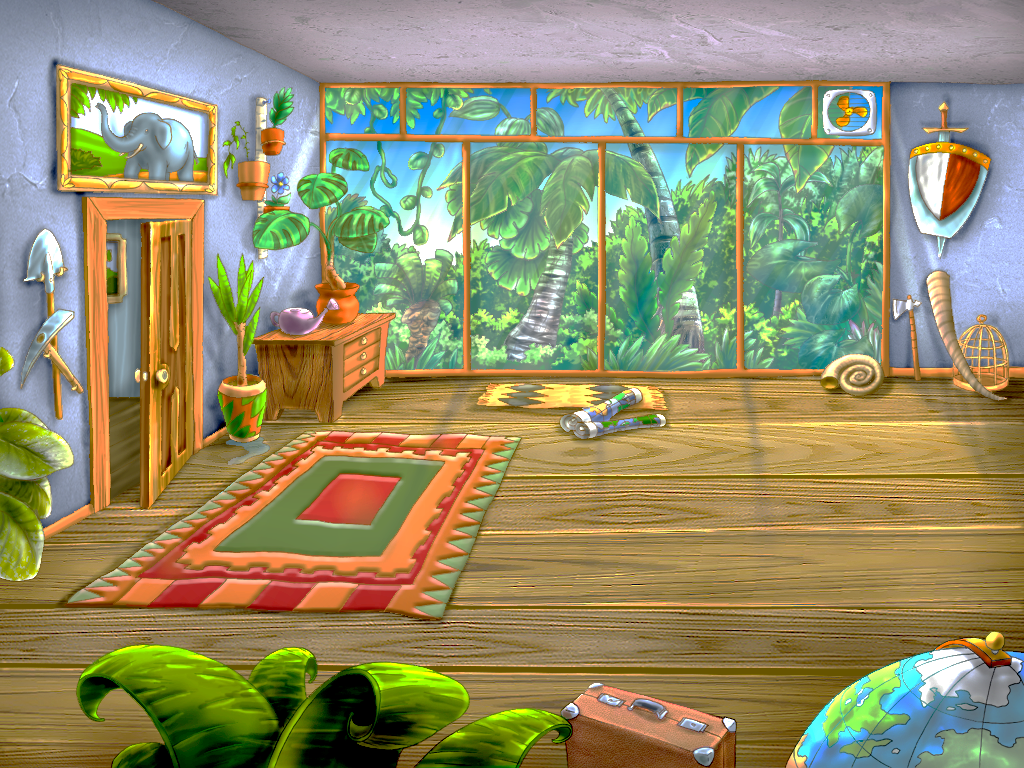 Интерактивная игра для дошкольников
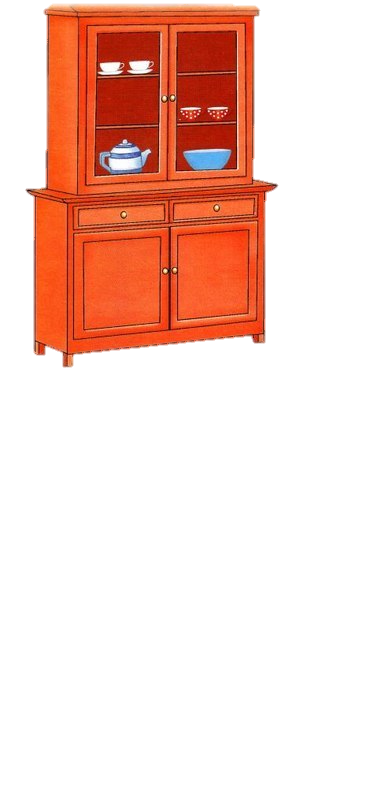 Где кошка?
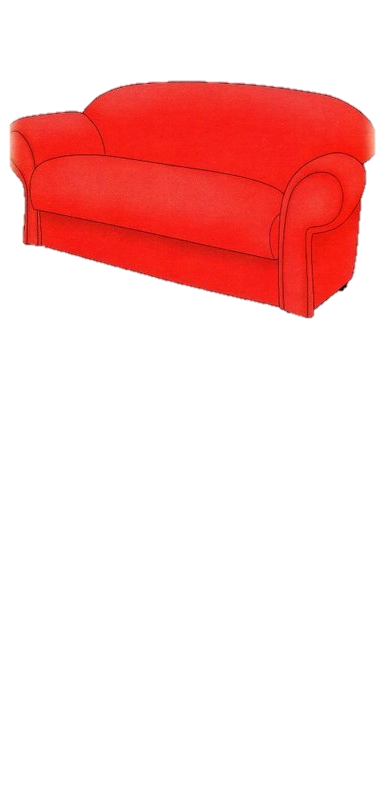 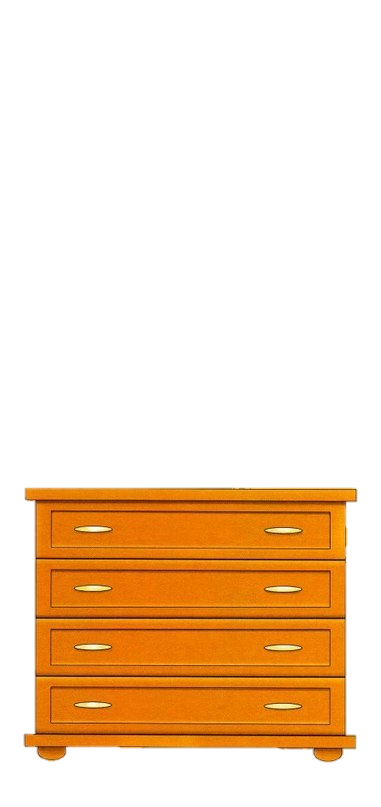 Отработка употребления предлогов в
 самостоятельной речи
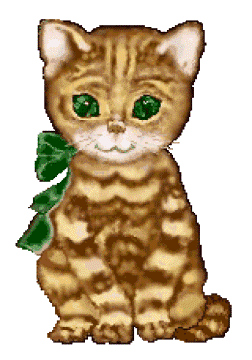 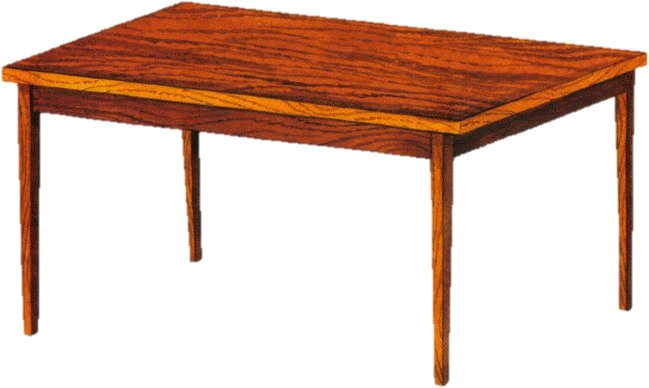 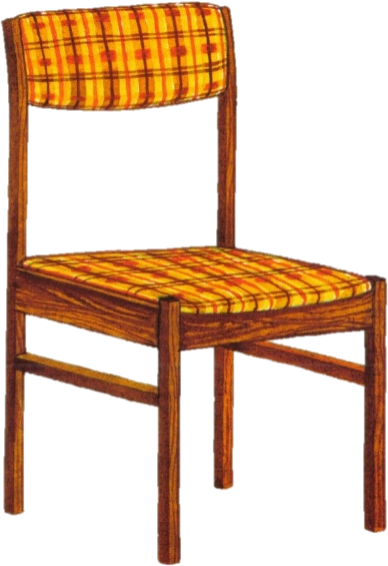 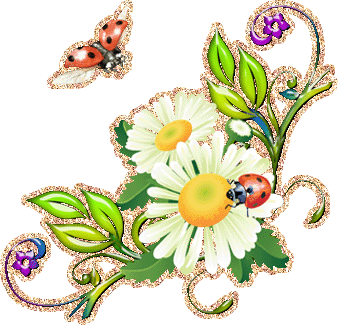 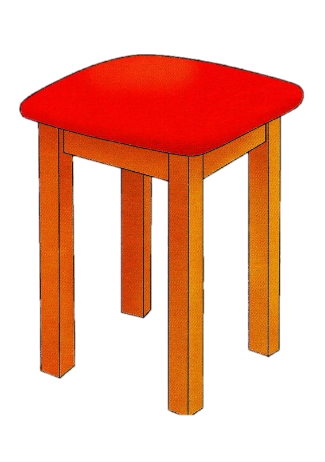 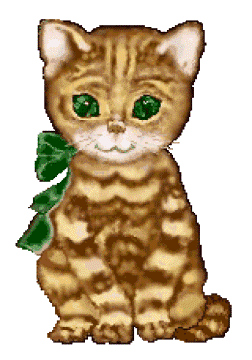 логопед: Викторова М.В.
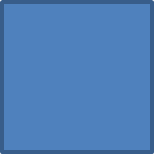 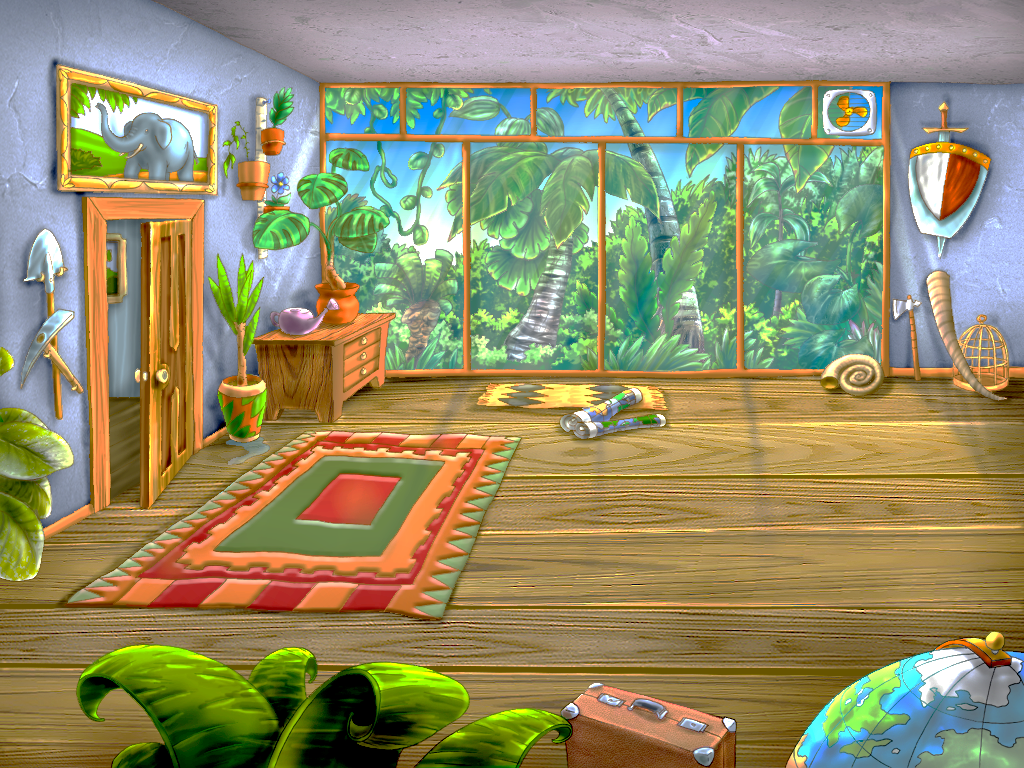 Интерактивная игра для дошкольников
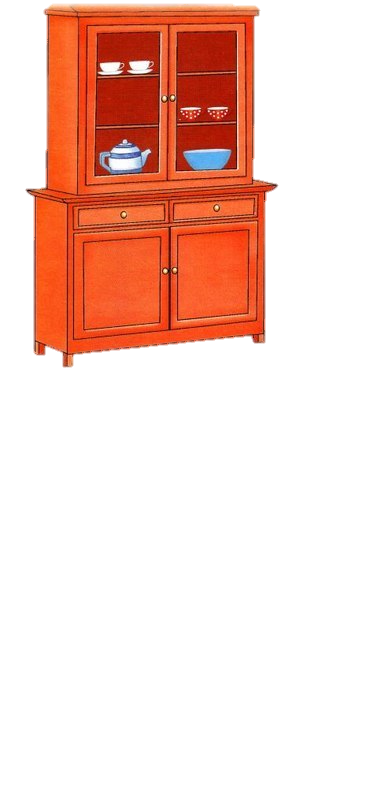 Где кошка?
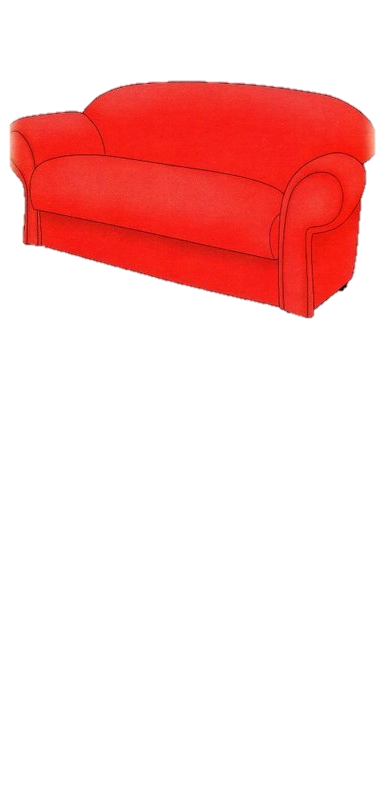 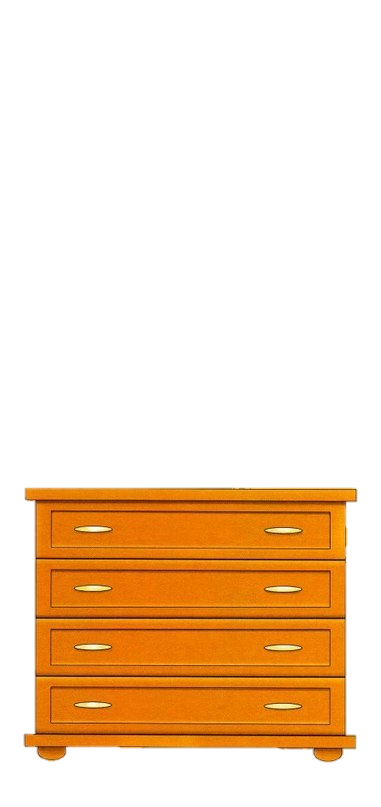 Отработка употребления предлогов в
 самостоятельной речи
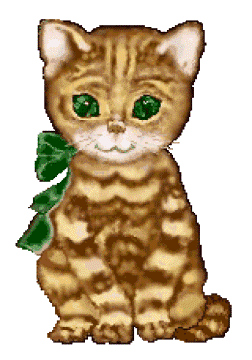 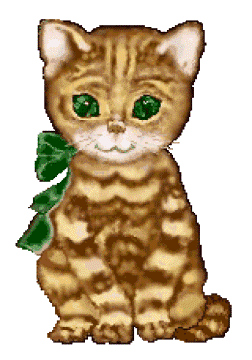 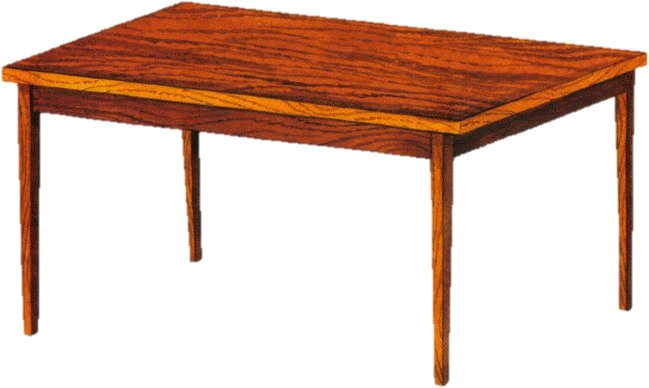 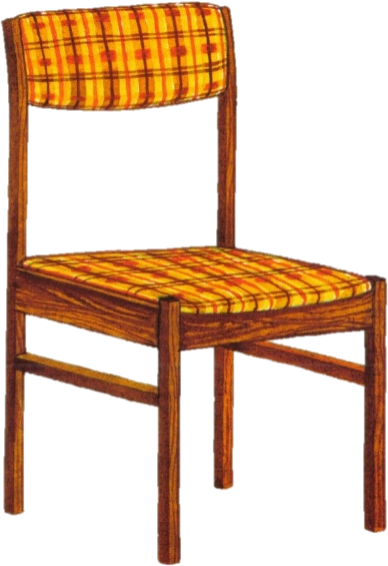 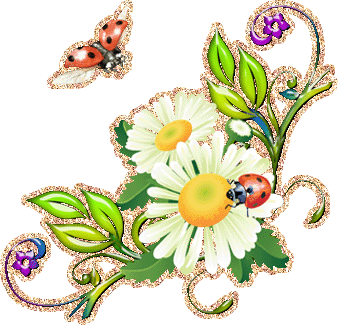 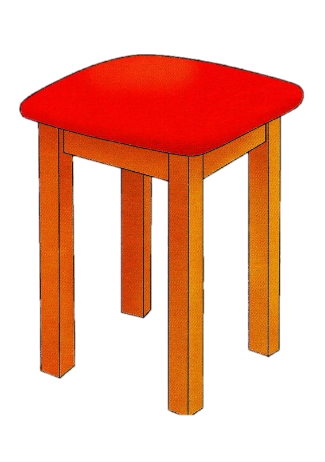 логопед: Викторова М.В.
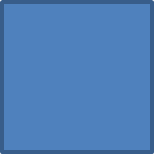 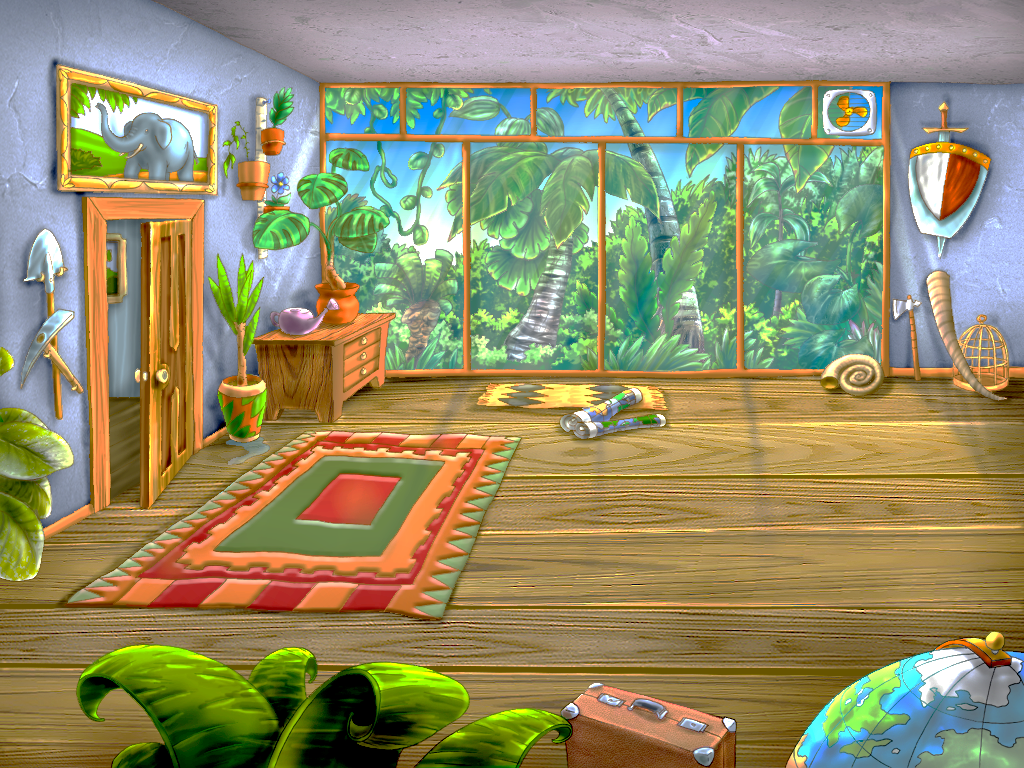 Интерактивная игра для дошкольников
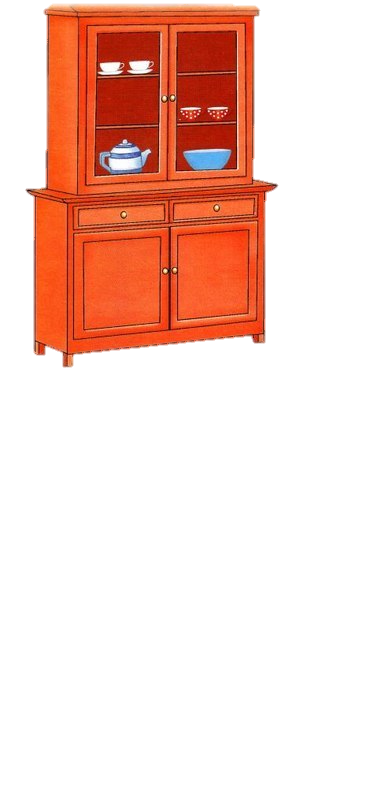 Где кошка?
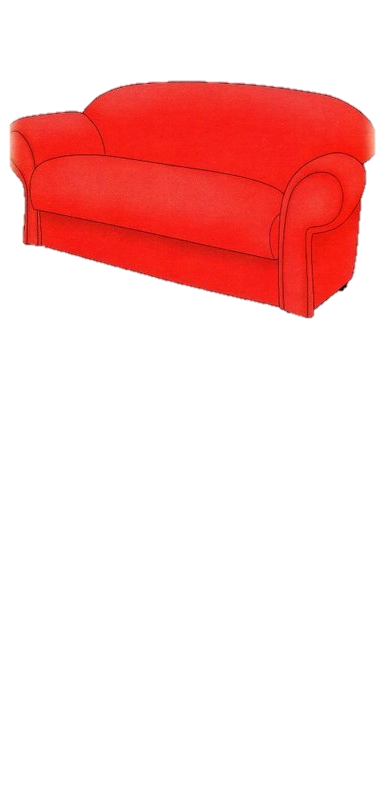 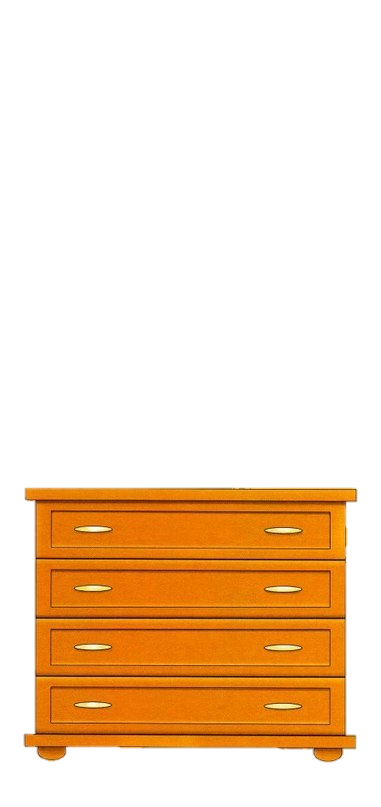 Отработка употребления предлогов в
 самостоятельной речи
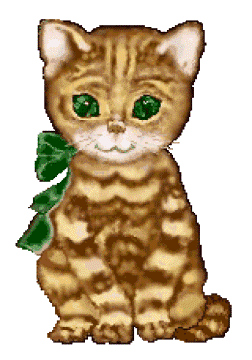 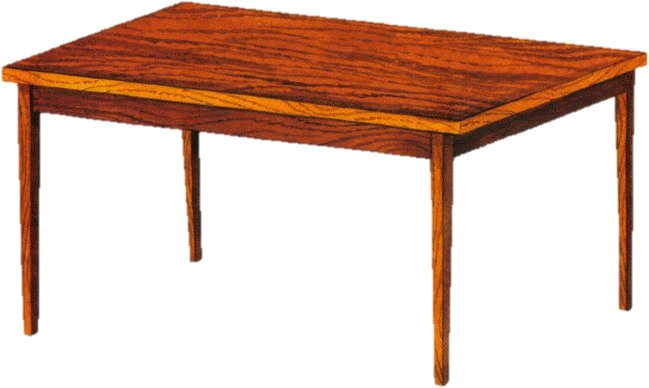 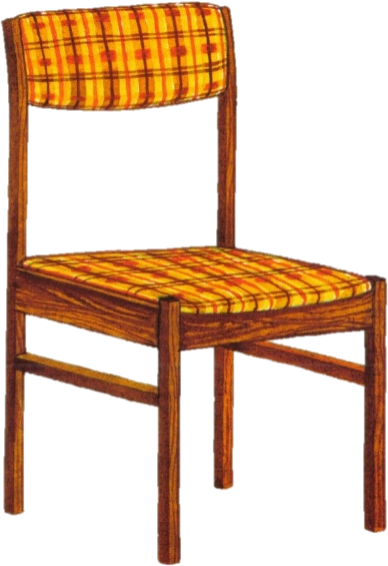 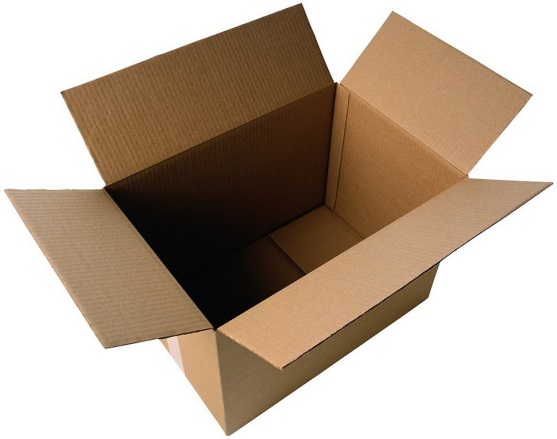 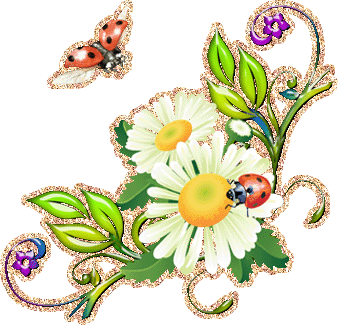 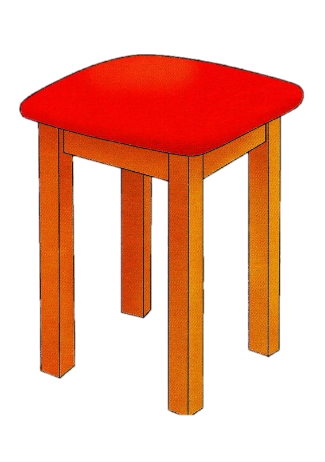 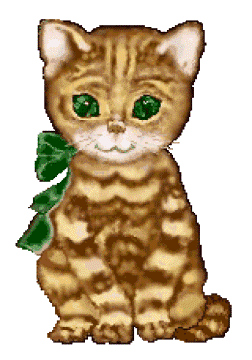 логопед: Викторова М.В.
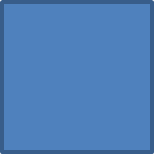 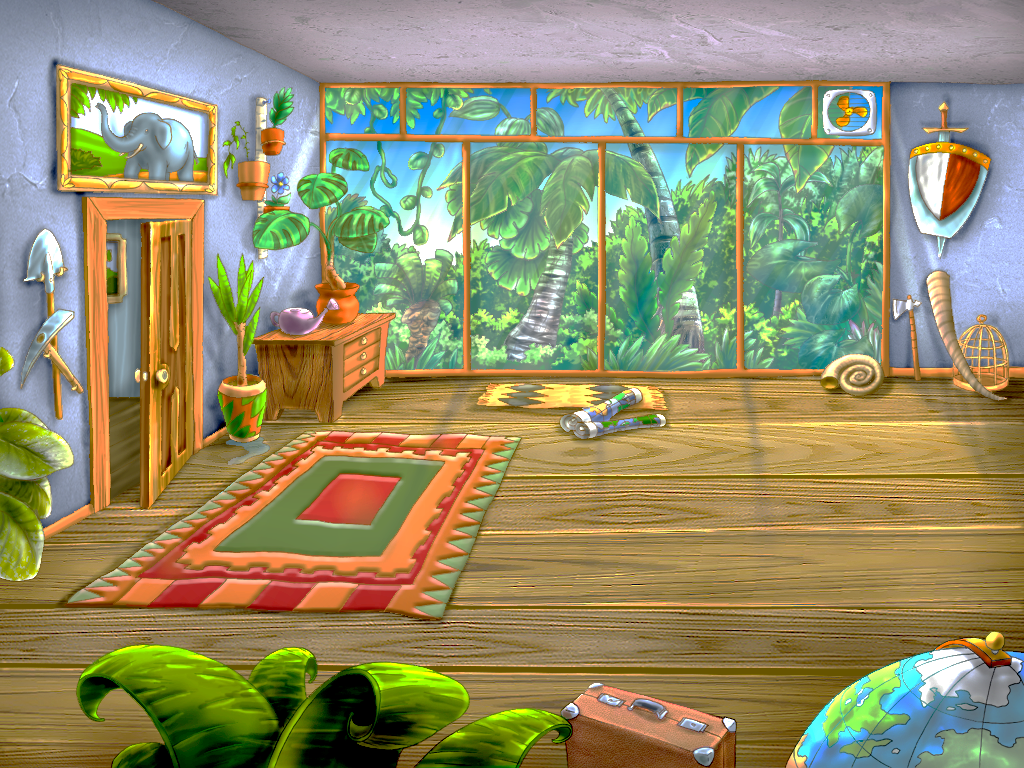 Интерактивная игра для дошкольников
Где кошка?
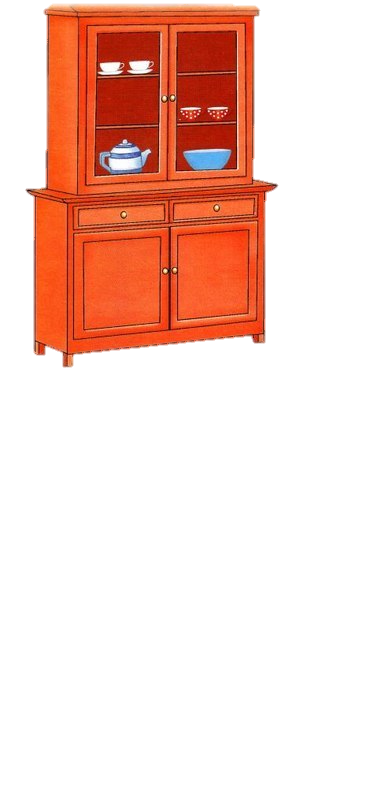 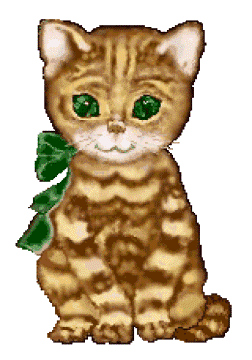 Отработка употребления предлогов в
 самостоятельной речи
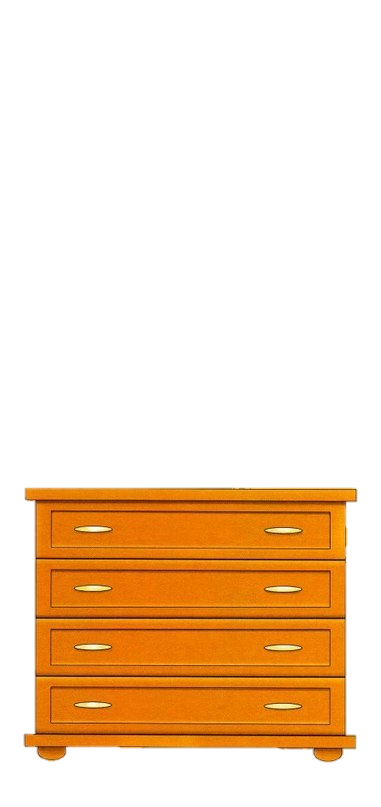 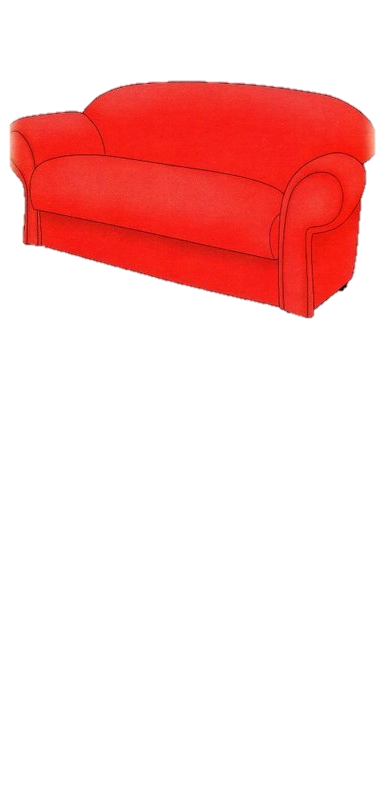 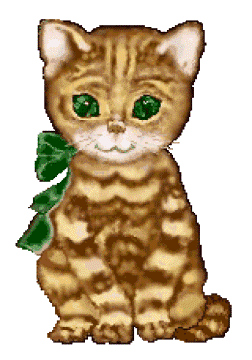 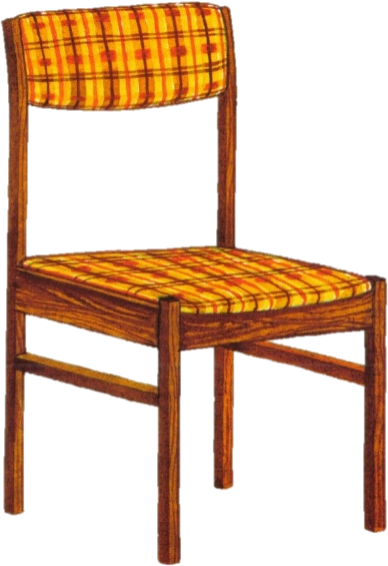 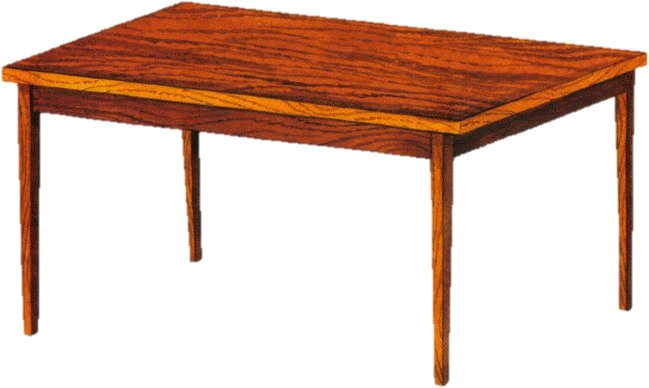 логопед: Викторова М.В.
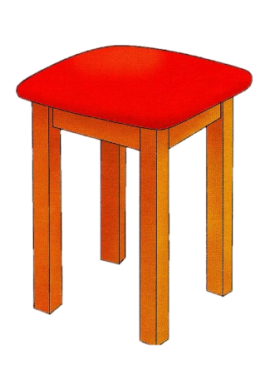 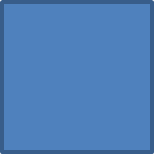